CVPR2018
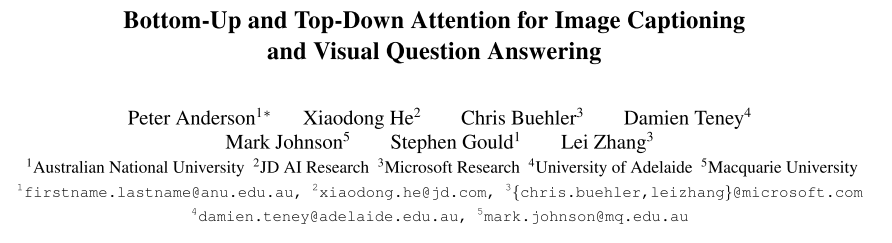 Motivation
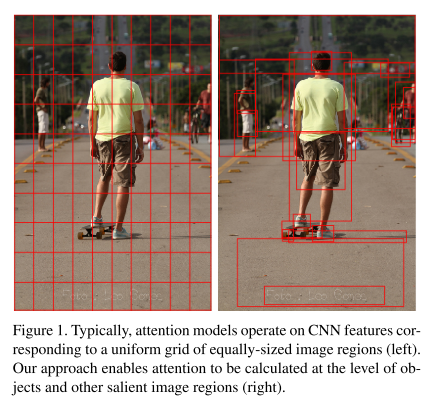 Attention mechanisms
Top-down: driven by non-visual or task-specific context 
Bottom-up: purely visual feed-forward attention mechanisms
Most visual attention mechanisms used in image captioning and VQA are of the top-down variety.
Gives little consideration to how the image regions that are subject to attention are determined.
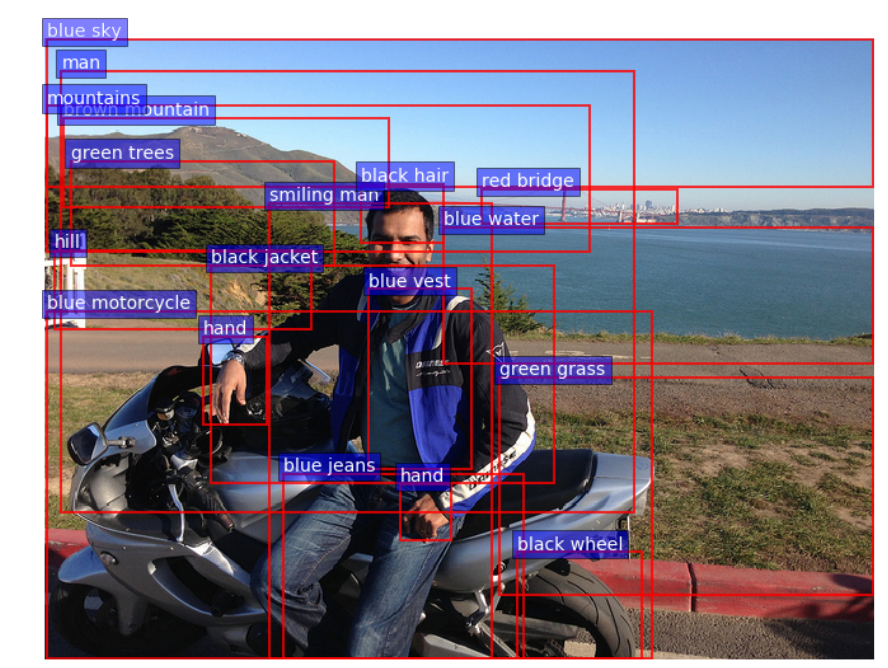 Approach-VQA
Bottom-up: proposes a set of salient image regions. (with attributes)
Top-down: uses task-specific context to predict an attention distribution over the image regions.
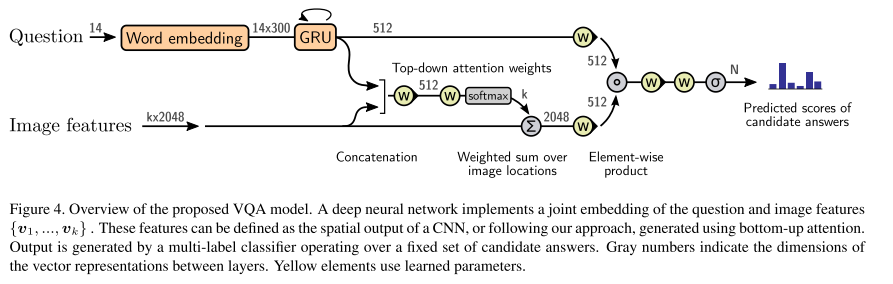 Details
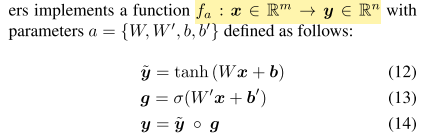 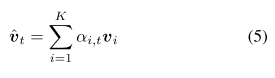 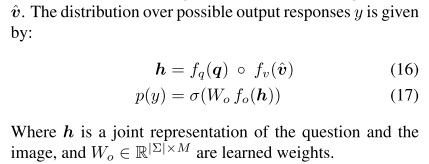 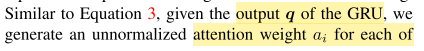 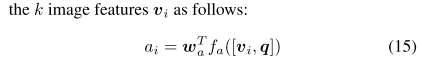 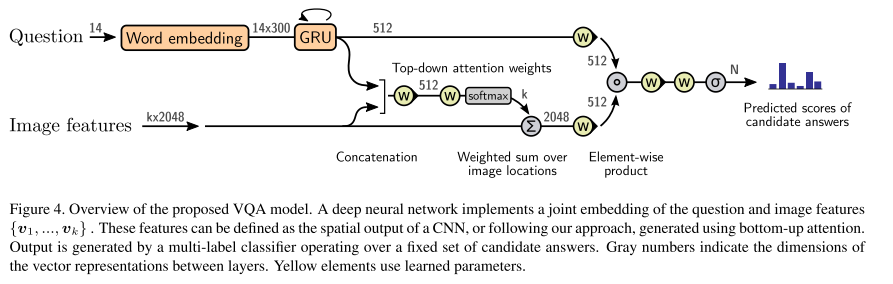 Approach-Captioning
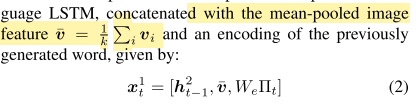 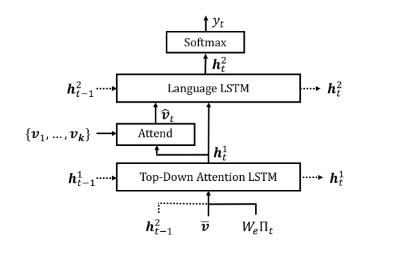 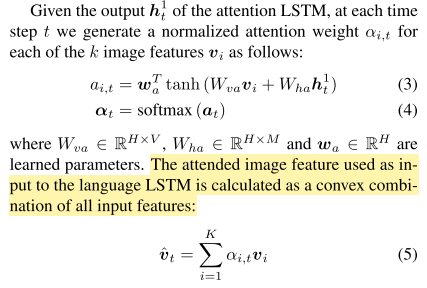 Experiment-Captioning
VG-pretrain bottom-up attention model
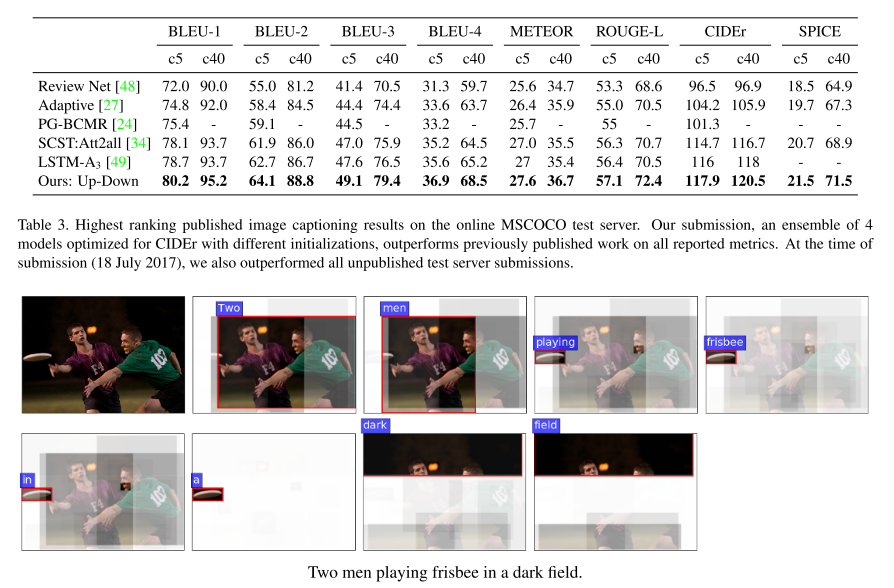 Experiment-VQA
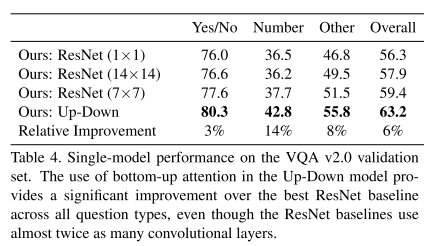